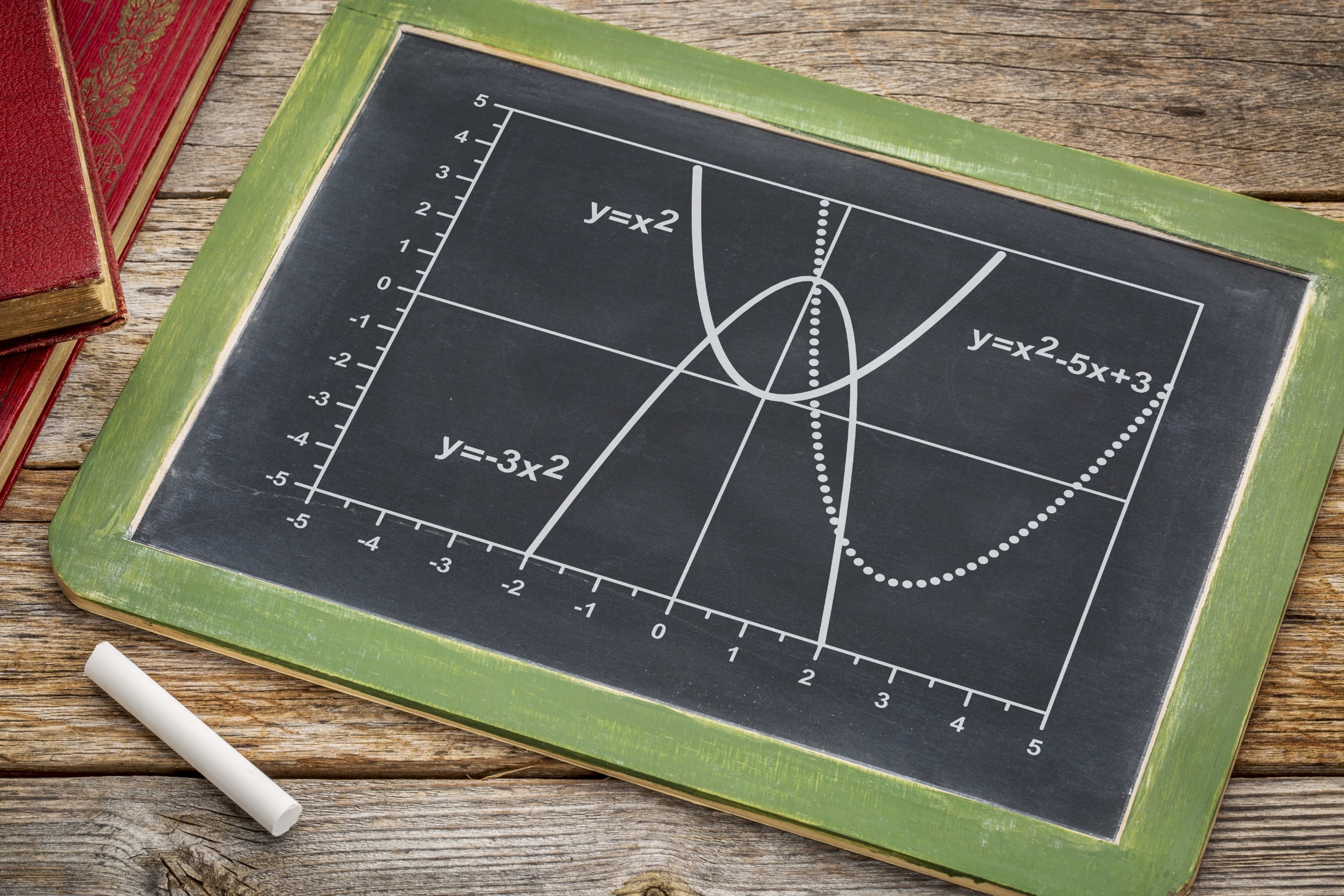 Geometria analitica
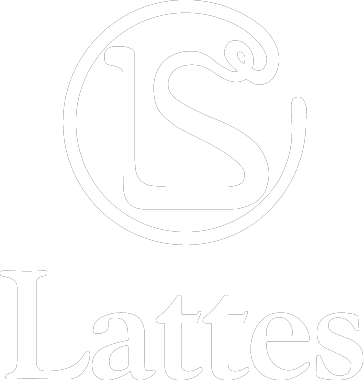 © 2021 S. Lattes & C. Editori SpA Torino
Il piano cartesiano e i numeri relativi
Il piano cartesiano è formato da due rette perpendicolari:
la retta orizzontale è l’asse delle ascisse e si indica con x;
la retta verticale è l’asse delle ordinate e si indica con y. 
Ogni punto nel piano cartesiano è individuato da una coppia ordinata di numeri reali, detti coordinate del punto.
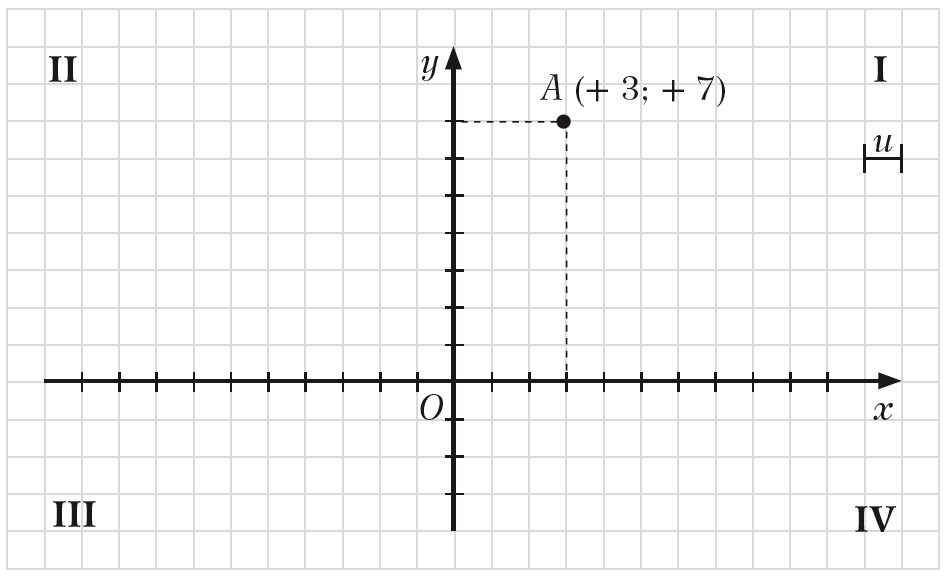 Il piano cartesiano e i numeri relativi
Gli assi cartesiani dividono il piano in quattro quadranti, che vengono numerati in senso antiorario a partire da quello in alto a destra.










I quadrante: A (+ 3; + 7) ascissa positiva; ordinata positiva.
II quadrante: B (− 8; + 4) ascissa negativa; ordinata positiva.
III quadrante: C (− 5; − 3) ascissa negativa; ordinata negativa.
IV quadrante: D (+ 5; − 2) ascissa positiva; ordinata negativa.
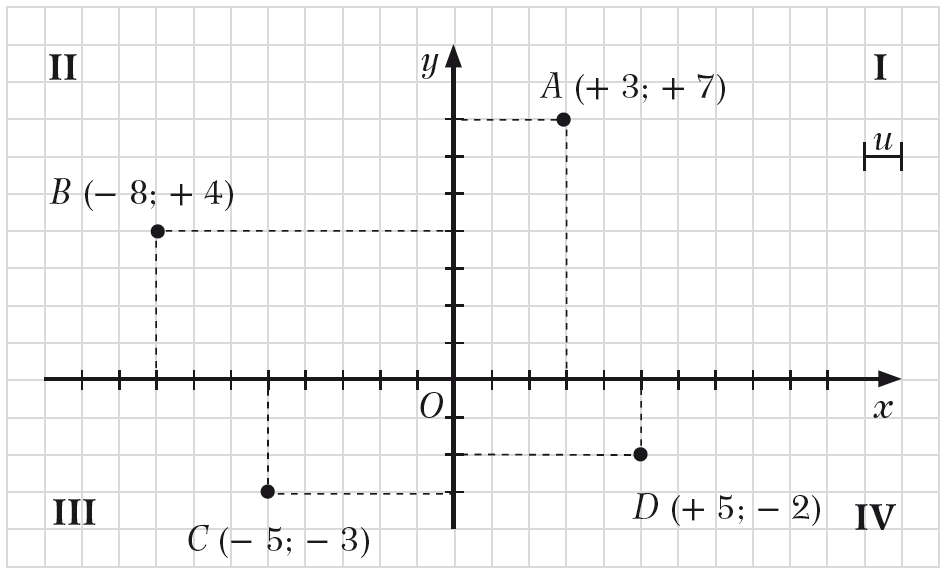 Il piano cartesiano e i numeri relativi
PUNTI SIMMETRICI











I punti A e B hanno ascisse opposte e ordinate uguali: sono simmetrici rispetto all’asse y.
I punti C e D hanno ascisse e ordinate opposte: sono simmetrici rispetto all’origine O degli assi.
I punti E ed F hanno ascissa uguale e ordinate opposte: sono simmetrici rispetto all’asse x.
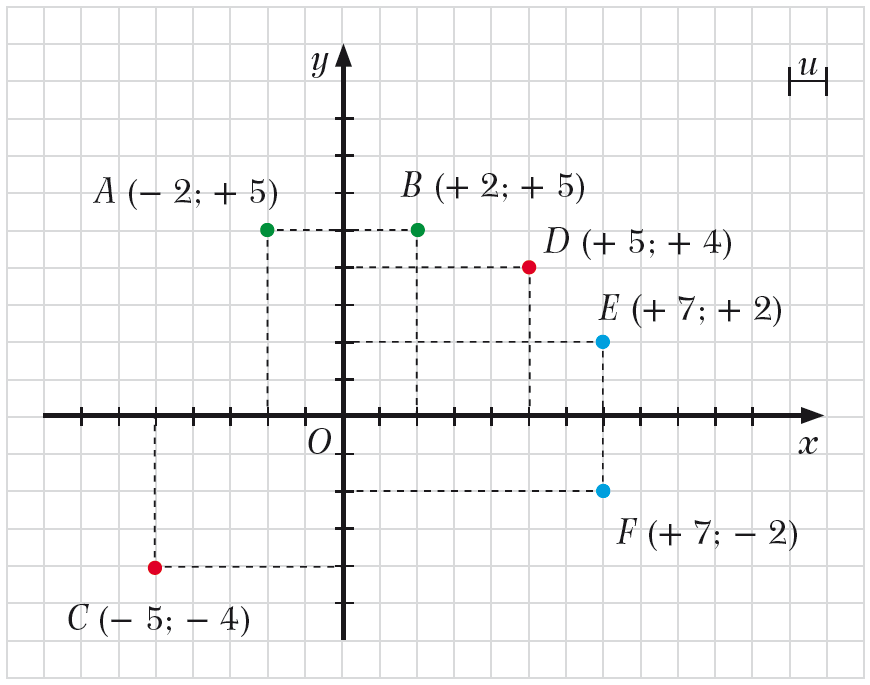 Segmenti nel piano cartesiano
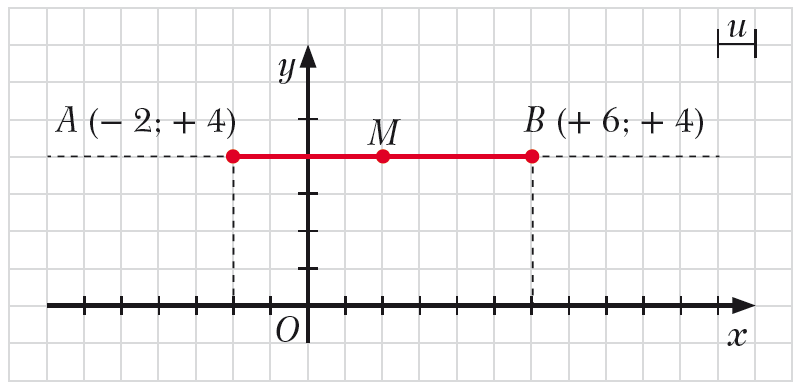 Segmenti nel piano cartesiano
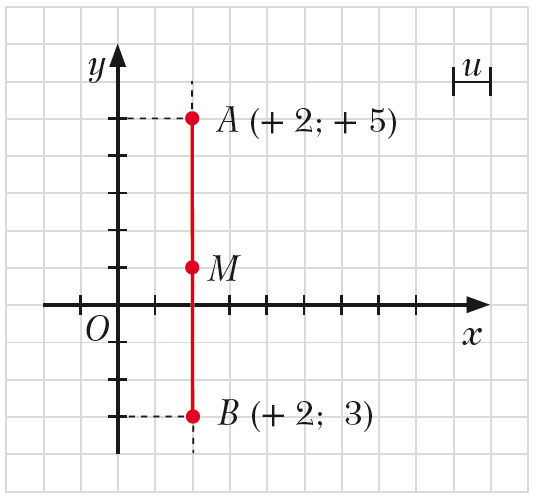 Segmenti nel piano cartesiano
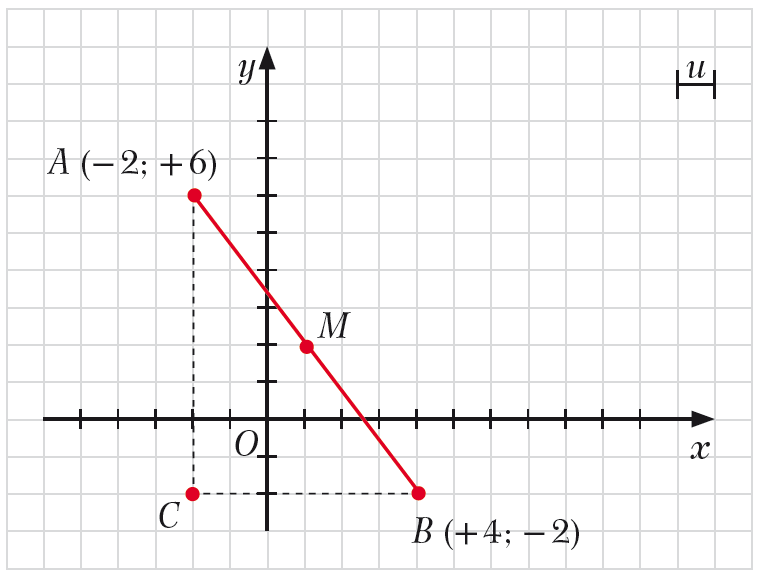 Una funzione di 1° grado: la retta
Una grandezza si dice variabile quando può assumere valori diversi.

Consideriamo due grandezze variabili x e y: y è funzione di x quando a ogni valore assegnato alla prima corrisponde un solo e ben determinato valore per l’altra: 
	si scrive 	y = f (x) 
x è la variabile indipendente;  
y è la variabile dipendente.

Una funzione del tipo y = kx + q si dice funzione di primo grado.
Una funzione di 1° grado: la retta
RETTE PASSANTI PER L’ORIGINE DEGLI ASSI
La rappresentazione grafica di una funzione di primo grado di equazione: 
	y = mx (m ∈ R) 
è una retta passante per l’origine degli assi.
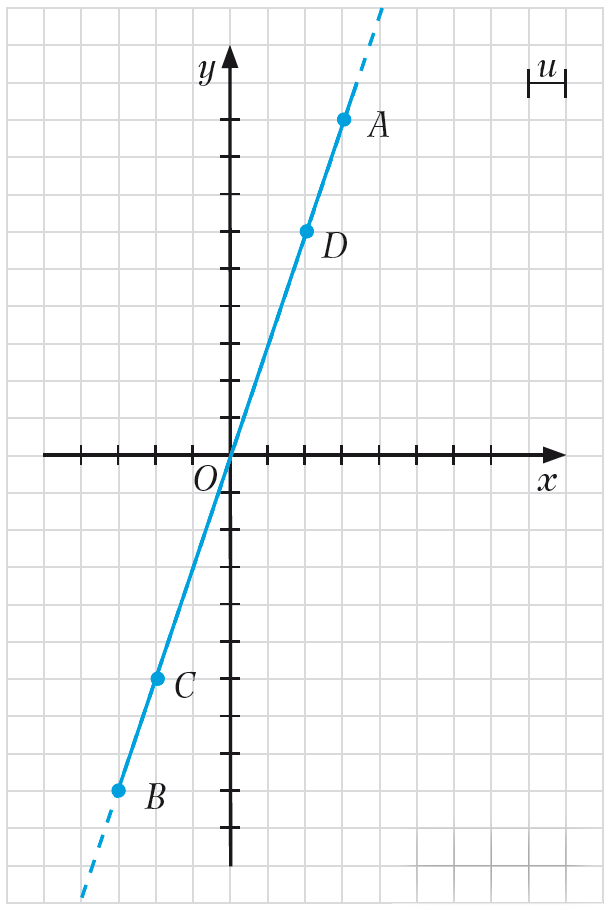 Una funzione di 1° grado: la retta
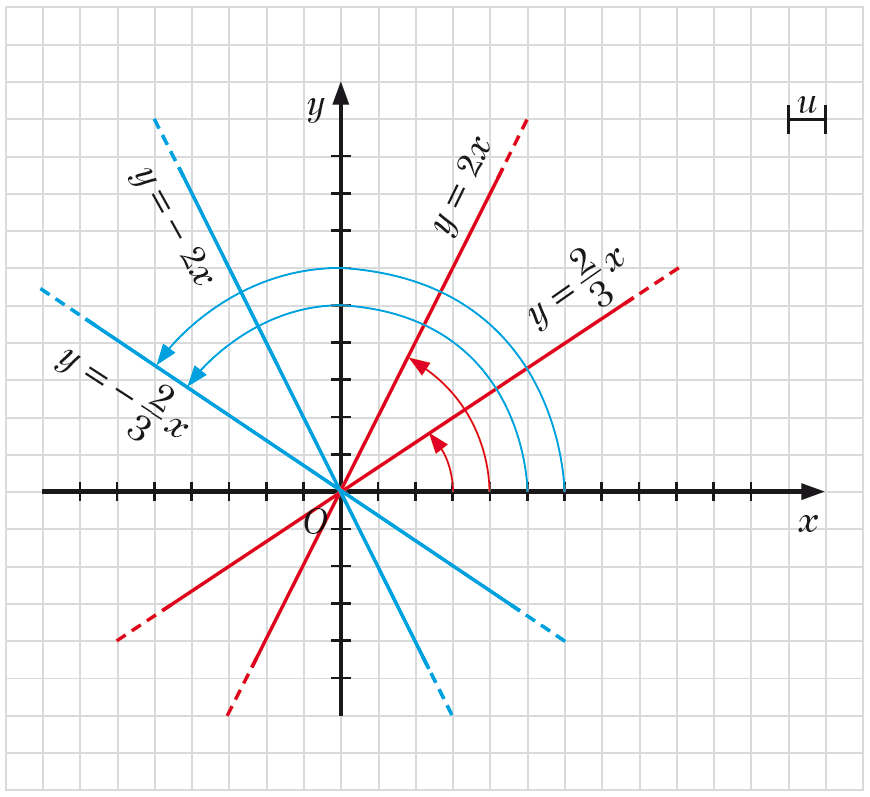 Una funzione di 1° grado: la retta
Se m = 1 l’equazione della retta è: y = x La retta è la bisettrice del I e III quadrante.

Se m = −1 l’equazione della retta è: y = −xLa retta è la bisettrice del II e IV quadrante.

Se m = 0 l’equazione della retta è: y = 0La retta coincide con l’asse delle x.
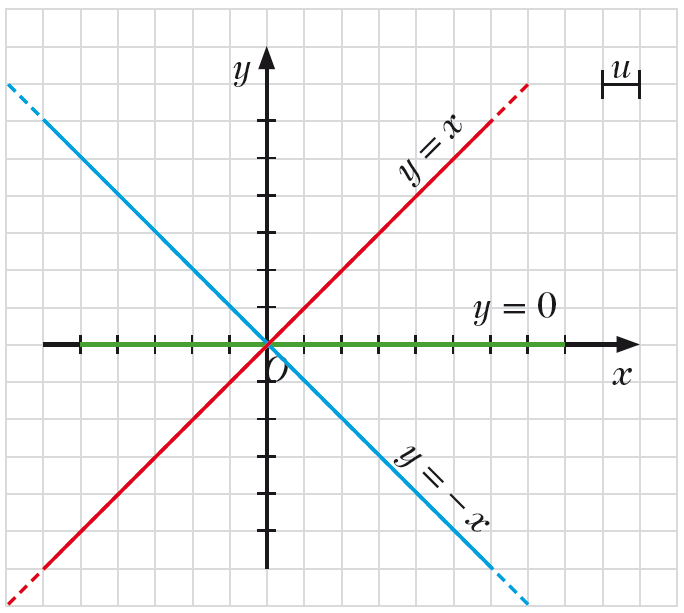 Una funzione di 1° grado: la retta
RETTA GENERICA
In una equazione del tipo y = mx + q:
m è il coefficiente angolare e individua l’inclinazione della retta; 
q è il termine noto e rappresenta l’ordinata del punto in cui la retta interseca l’asse y;
se q = 0 la retta passa per l’origine degli assi.

Ogni equazione del tipo y =mx + q (con m ≠ 0 e q ≠ 0) è l’equazione di una retta del piano non passante per l’origine degli assi e che interseca l’asse y nel punto di ordinata q.
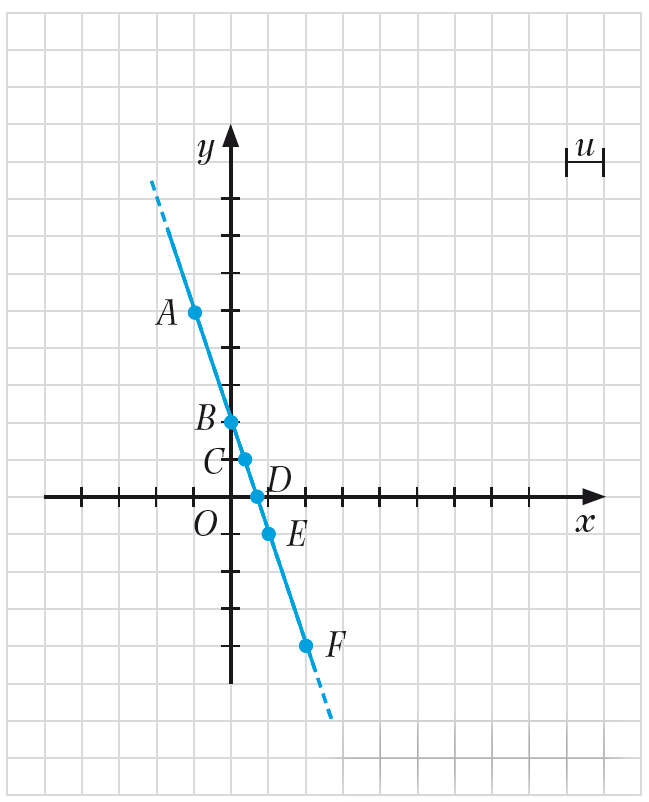 Equazioni di rette particolari
RETTE PARALLELE ALL’ASSE X
L’equazione di una retta parallela all’asse x è del tipo y = k dove k indica l’ordinata di tutti i punti della retta:
se k > 0 la retta giace nel I e nel II quadrante;
se k < 0 la retta giace nel III e nel IV quadrante;
se k = 0 la retta coincide con l’asse x e y = 0 è l’equazione dell’asse x.

RETTE PARALLELE ALL’ASSE Y
L’equazione di una retta parallela all’asse y è del tipo x = k dove k indica l’ascissa di tutti i punti della retta:
se k > 0 la retta giace nel I e nel IV quadrante;
se k < 0 la retta giace nel II e nel III quadrante;
se k = 0 la retta coincide con l’asse y e x = 0 è l’equazione dell’asse y.
Equazioni di rette particolari
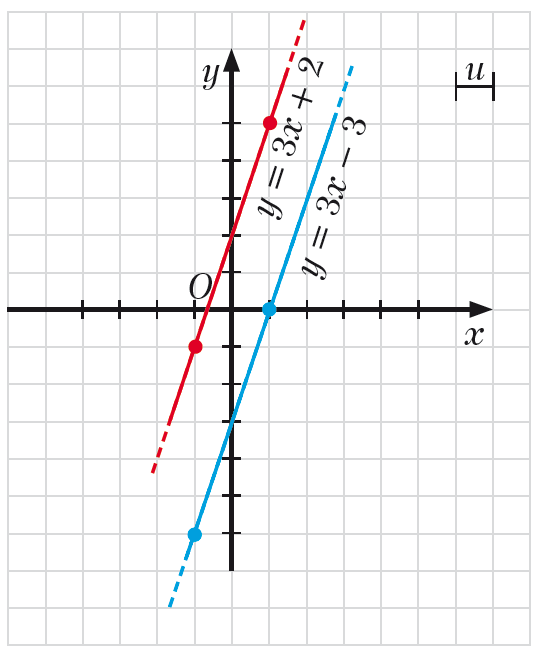 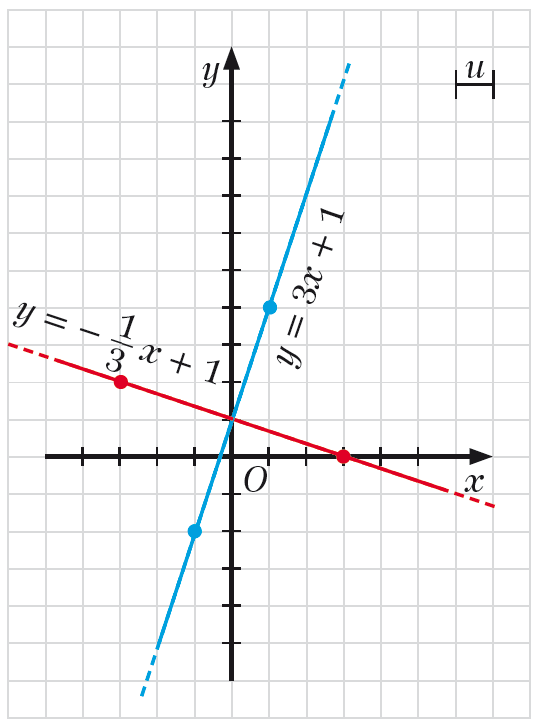 Funzioni quadratiche
RAPPRESENTAZIONE DELLA FUNZIONE y = ax2
La funzione y = ax2 (con a ≠ 0) rappresenta una parabola con il vertice nell’origine degli assi.









Possiamo distinguere due casi:
se a > 0 la parabola ha la concavità verso l’alto;
se a < 0 la parabola ha la concavità verso il basso.
Il coefficiente a si chiama coefficiente di dipendenza quadratica.
Quanto maggiore è il coefficiente a in valore assoluto tanto più le parabole sono strette.
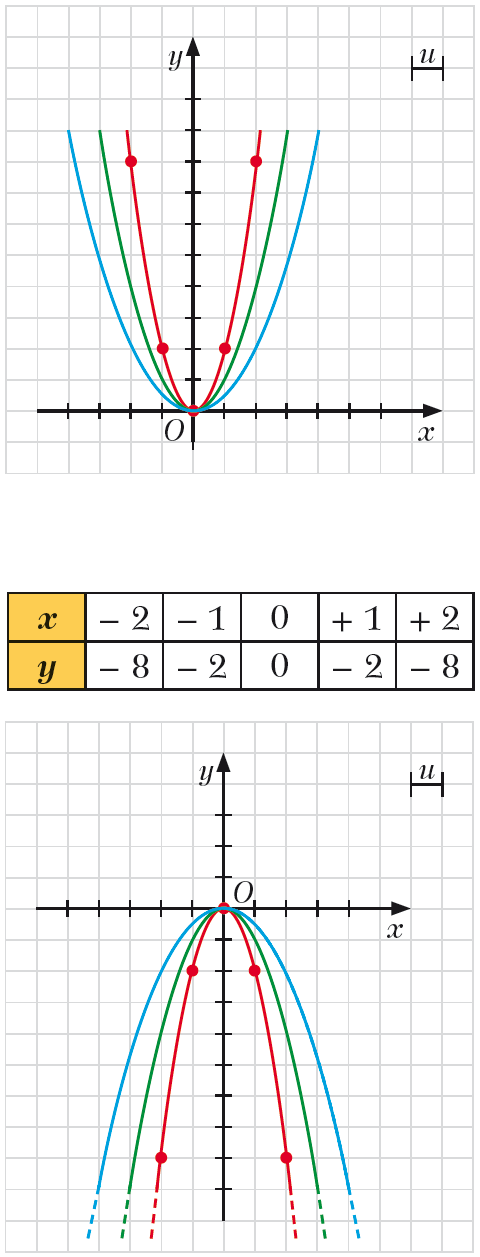 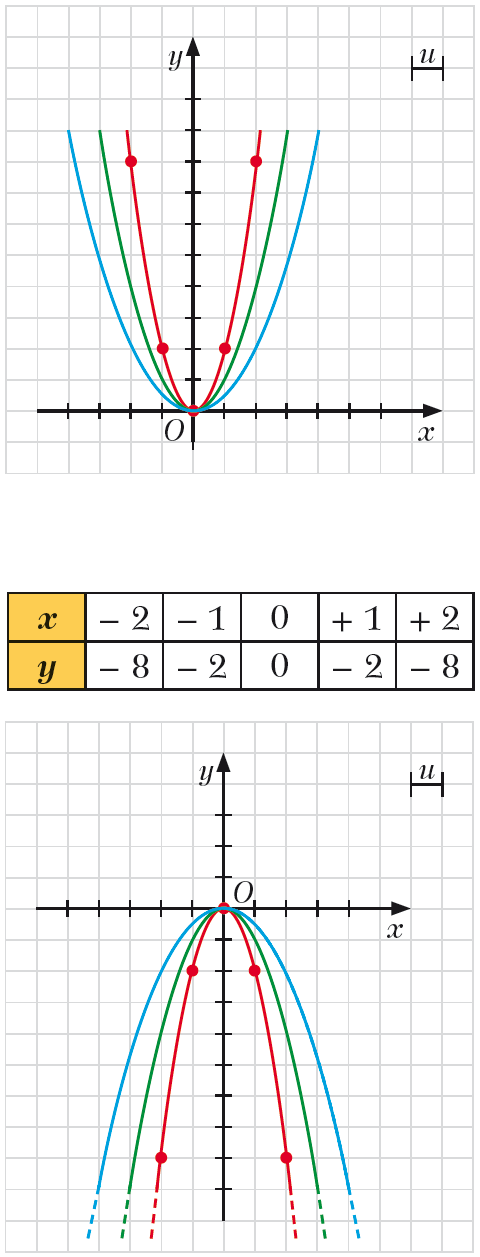 Funzioni quadratiche
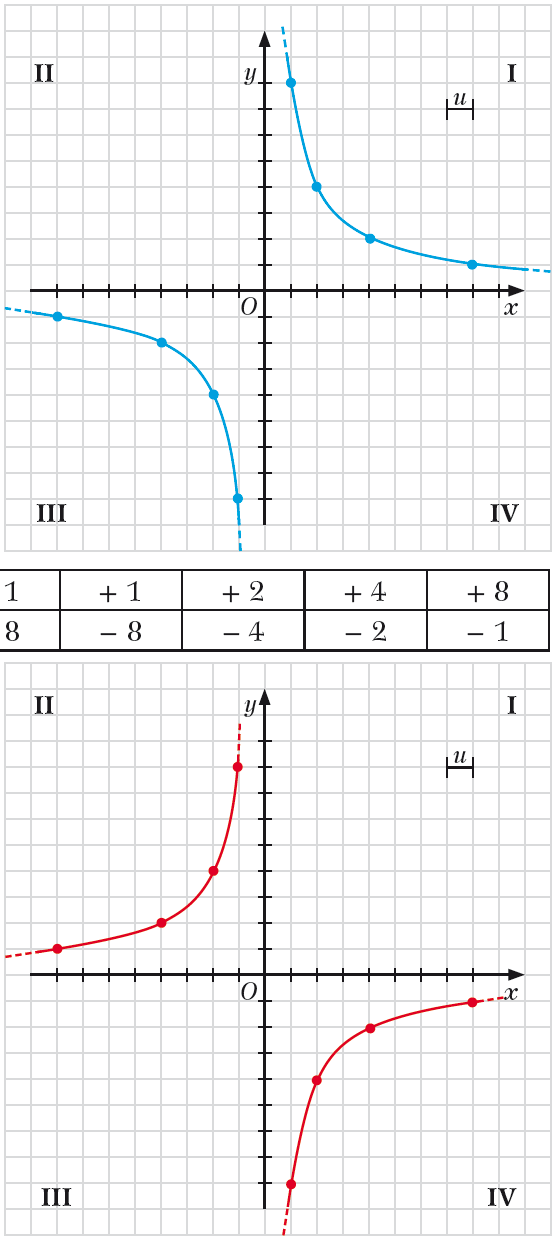 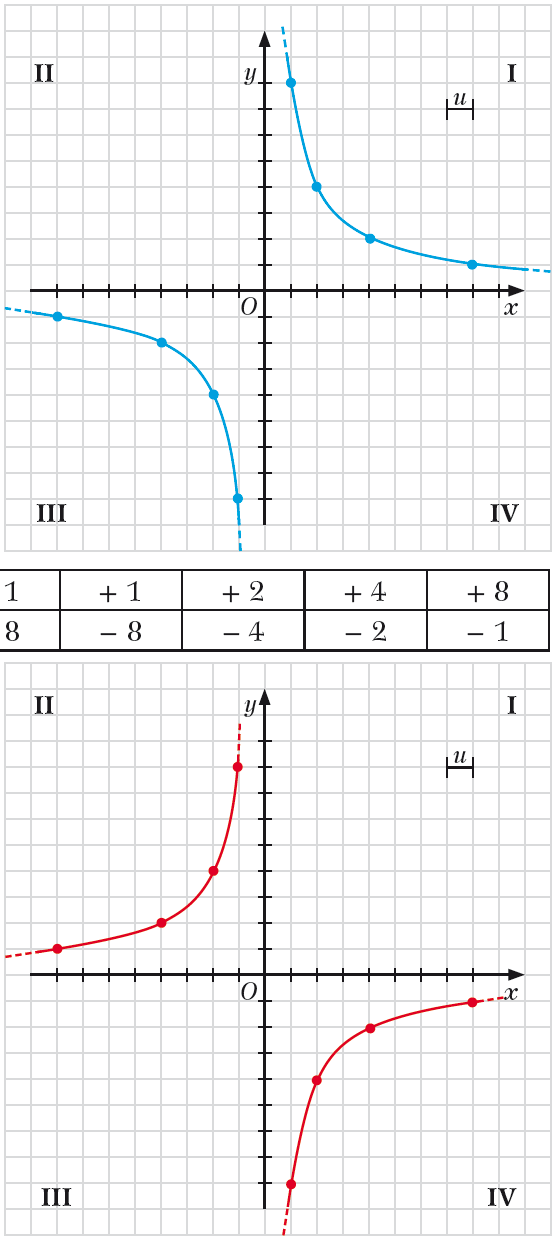 Proporzionalità e grafici
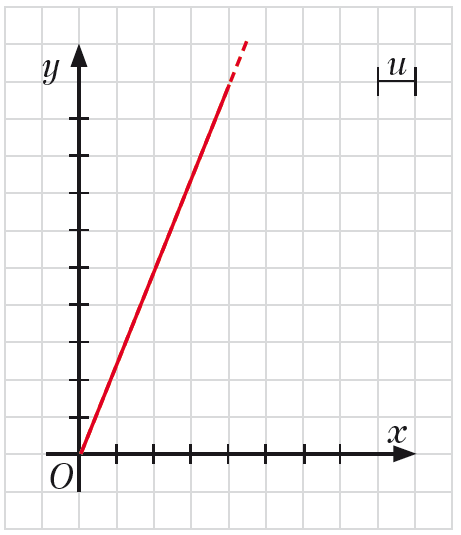 Proporzionalità e grafici
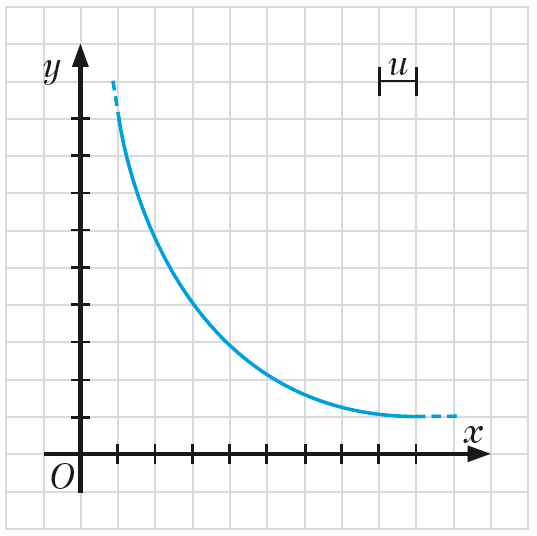 Proporzionalità e grafici
Due grandezze variabili x e y sono legate da una proporzionalità quadratica quando il rapporto tra il valore di una grandezza e il quadrato del corrispondente valore dell’altra è costante: 
y = k ∙ x2
Il grafico di una funzione di proporzionalità quadratica è una parabola di equazione y = kx2 (con k ≠ 0) che ha il vertice nell’origine degli assi ed è simmetrica rispetto all’asse y.
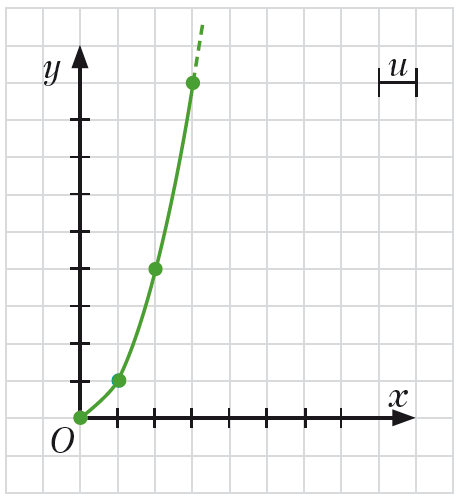